Explanation Text
The Water Cycle
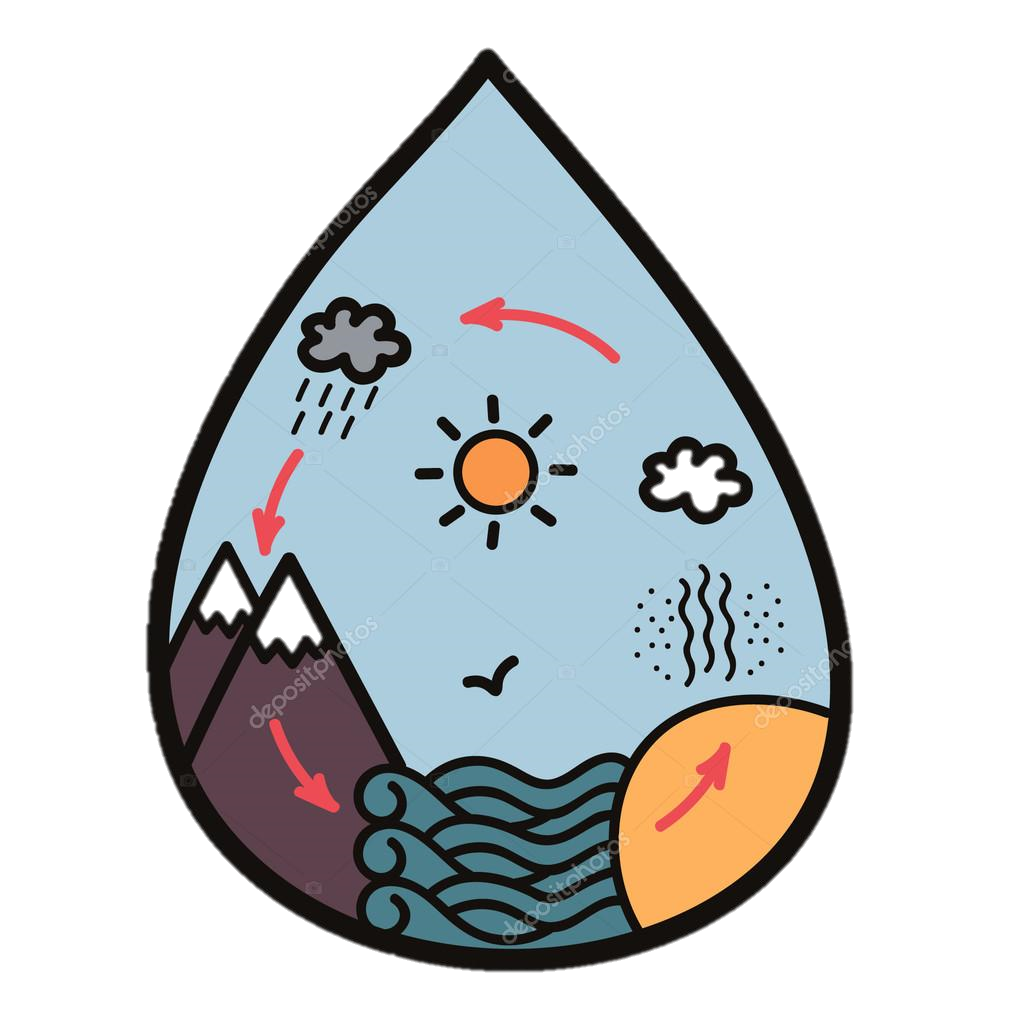 Thursday 10 June 2021
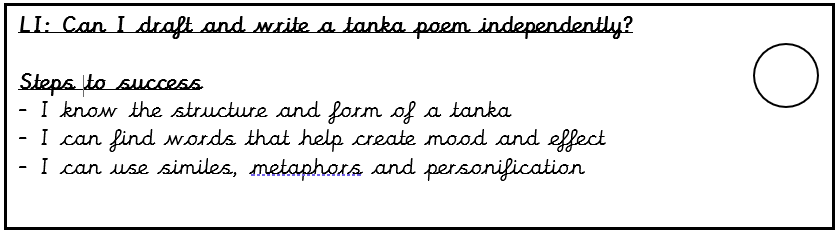 Explanation Text
LI: Can I draft and write an explanation text?
Steps to success:
I can use direct address to engage the reader 
I can use a subordinate clause
I can include a water fact
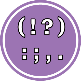 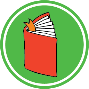 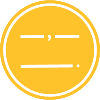 Condensation
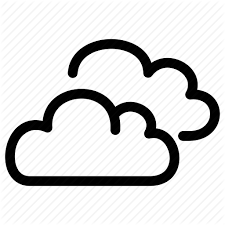 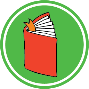 Watch the first 2 minutes of this video.

The further water vapour travels from the surface of the earth, the colder it gets. 

Find words that express cold, like brrr or chill, and write them in the first box.
1
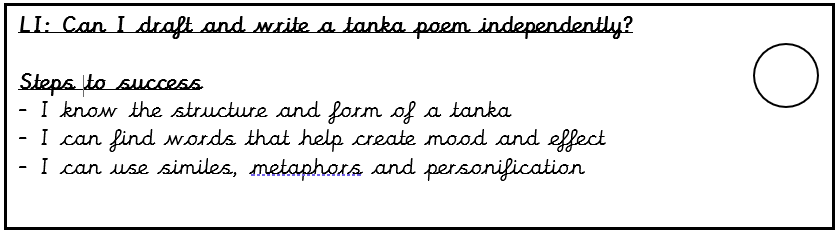 Condensation
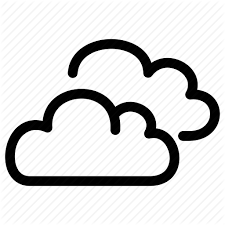 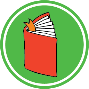 Here are some of my ideas. 

Chill
Cool
Cold
Nippy
Shivery.
1
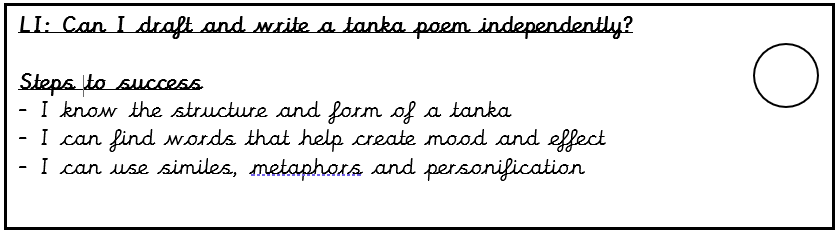 Condensation
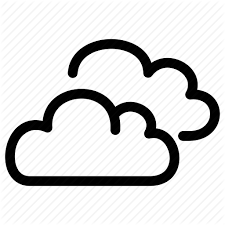 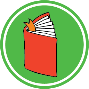 The water vapour forms together into water drops as it condenses. They stay in a group and get carried by the wind and hot air.  

What things do teachers say to keep pupils together when on a trip? Or your parents when you are walking around a new place? 

Write them in the second box.
2
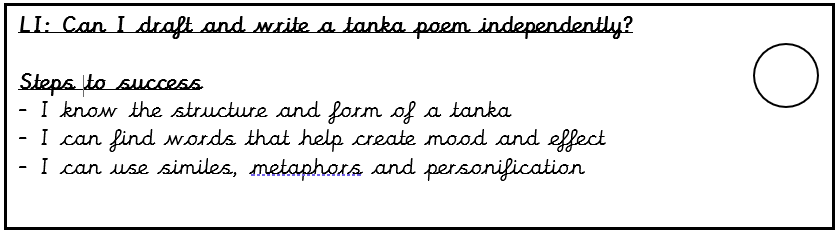 Condensation
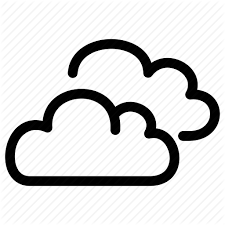 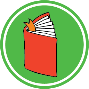 Here are some of my ideas.

stay together
hold hands
partner up
stay in your group
2
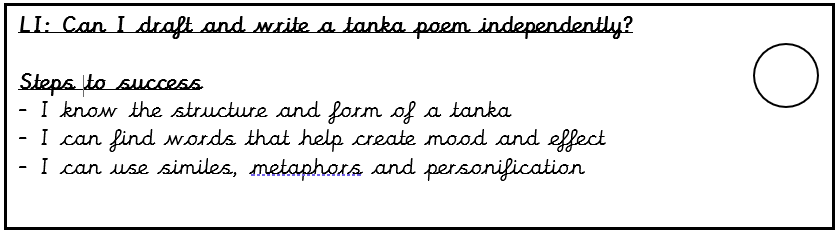 Condensation
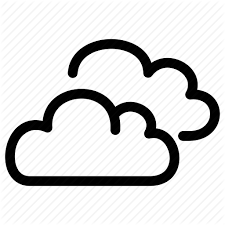 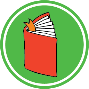 Model sentence:
Brrr! Can you feel that chill? It’s getting a little cooler up here isn’t it? We must keep together. Stay in the group. 

Your task: 
Use the purpose lens to engage the reader. Ask  if they can feel the change in temperature. Tell the reader to form a group.
Deepen the moment:
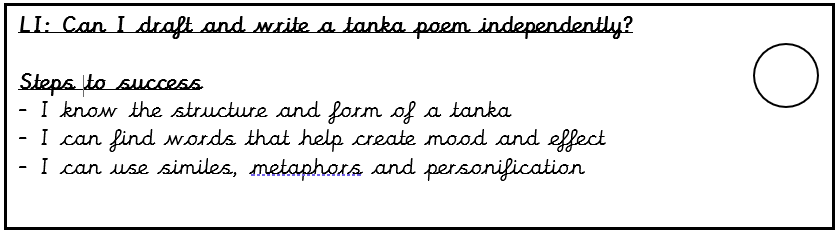 Condensation
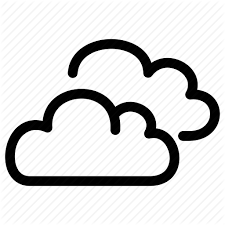 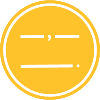 How do gas molecules move around? 

They are very energetic. Write down words that have a similar meaning to energetic in the third box.
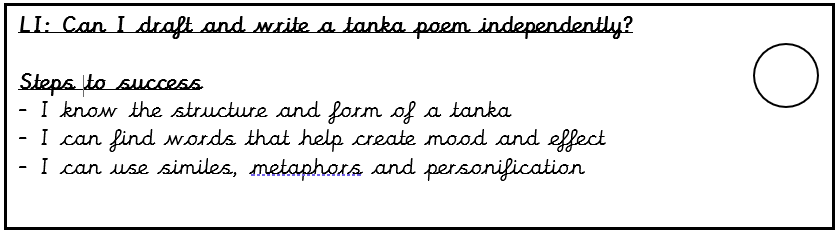 3
Condensation
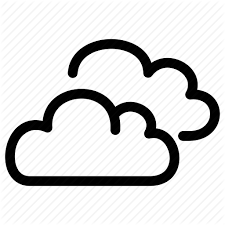 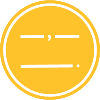 Here are some of my ideas. 

Vigorous
Lively
Bubbly
Sparky
Zippy
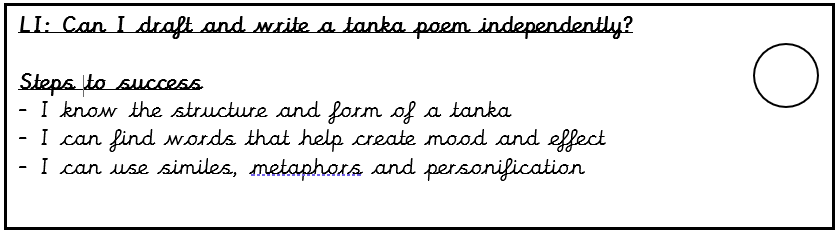 3
Condensation
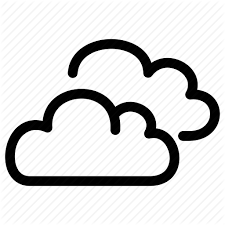 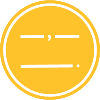 Use the diagram below to explain to your partner what condensation is and how clouds are formed.
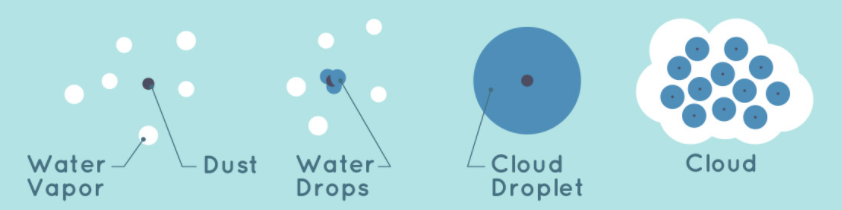 Condensation
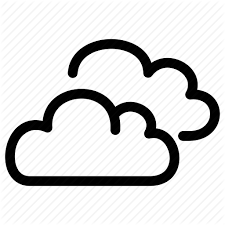 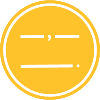 We are going to write a sentence explaining what condensation is using a subordinate clause. 

What is a subordinate clause? 
What punctuation is important?
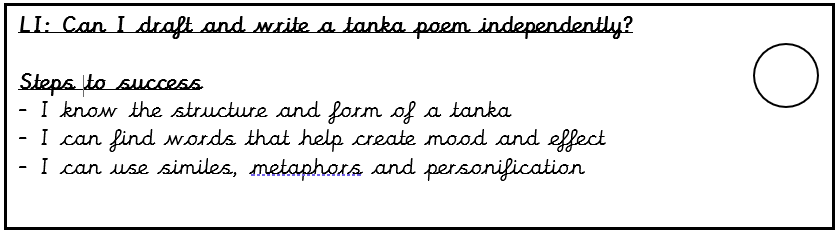 3
Condensation
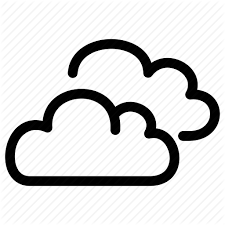 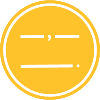 Model sentence:
When you, our spritely water vapour, have cooled down, you turn into a liquid and form clouds. This is called condensation. 

Your task: 
Write a scientific explanation of condensation using an appropriate adjective to describe the water vapour in a subordinate clause.
Deepen the moment: Add information about how clouds are formed.
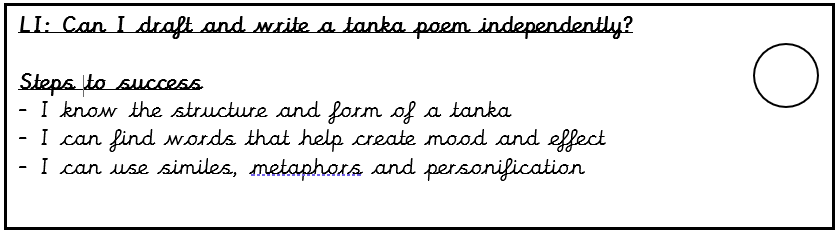 Condensation
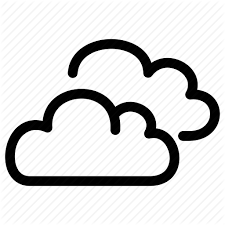 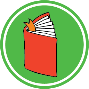 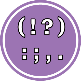 What words and phrases can you use to get everyone’s attention if you were talking to a group of people?

Write them in the fourth box.
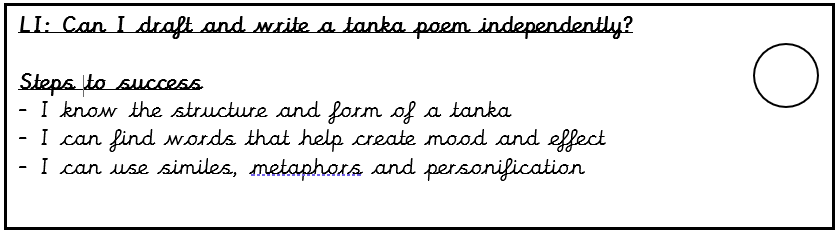 4
Condensation
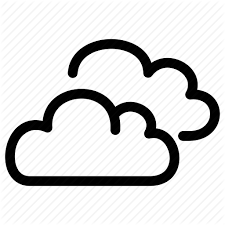 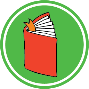 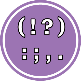 Here are some of my ideas.

Okay
Right
Here
Follow me
Pay attention.
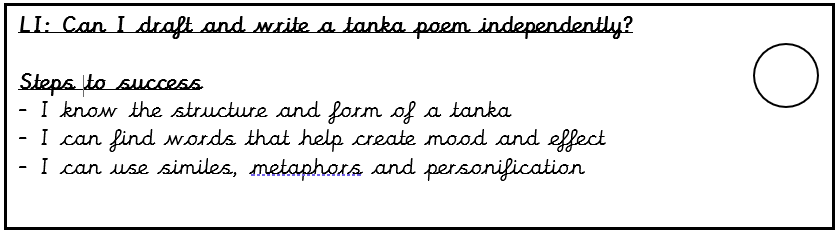 4
Condensation
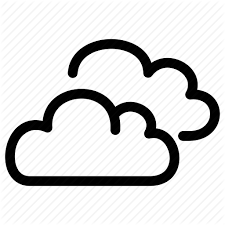 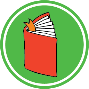 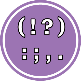 Does anyone know interesting facts about clouds? 
From the videos, the book or your own knowledge? 

Let’s share and chot in the last box.
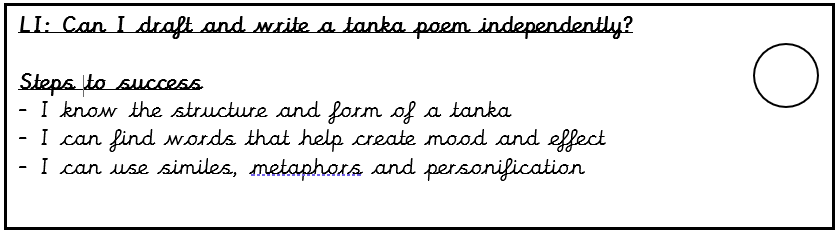 5
Condensation
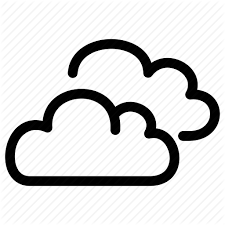 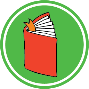 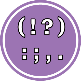 Model sentence:
Right clouds, if we can get on a current, the air will move us around the globe. Stay together now. Off we go! 

Your task: 
Address the water droplets in a cloud. Give them an interesting fact. 
Deepen the moment:
Give the group of water droplets an instruction.
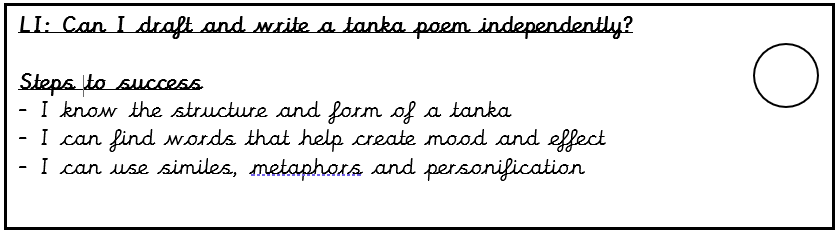 Share and feedback
Share your work
What sentence are your proud of?
What does the class think of the work? 
How could we make it even better?
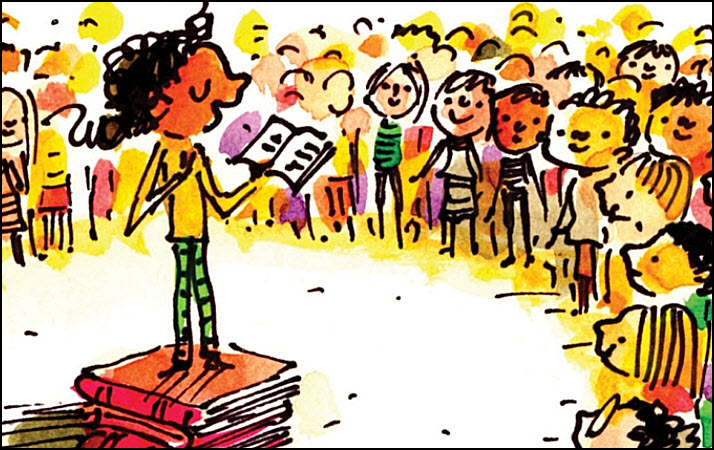